Web Development
JavaScript
JavaScript
JavaScript is the world's most popular programming language.
JavaScript is the programming language of the Web.
JavaScript is easy to learn

Javascript can also be accessed from a file similar to external CSS files

<script src="file.js" type="text/javascript"></script>
JavaScript
http://www.w3schools.com/js/
http://www.w3schools.com/jsref/
JavaScript – Try this in VSC and save as js.html
<!DOCTYPE html>
<html>
<body>

<h2>My First JavaScript</h2>

<button type="button"
onclick="document.getElementById('demo').innerHTML = Date()">
Click me to display Date and Time.</button>

<p id="demo"></p>

</body>
</html>
getElementById()
JavaScript Can Change HTML Content
One of many JavaScript HTML methods is getElementById()
This example "finds" an HTML element (with id=“myImage"), and changes an attribute

It is triggered by an event handler responding to the mouse click

This is “internal” JavaScript





https://www.w3schools.com/js/tryit.asp?filename=tryjs_intro_lightbulb
<!DOCTYPE html>
<html>
<body>
<h2>JavaScript can change HTML attribute values.</h2>
<p>In this case JavaScript changes the value of the src  (source) attribute of an image.</p>
<button onclick="document.getElementById('myImage').src='img/pic_bulbon.gif'">Turn on the light</button>
<img id="myImage" src="img/pic_bulboff.gif" style="width:100px">
<button onclick="document.getElementById('myImage').src='img/pic_bulboff.gif'">Turn off the light</button>
</body>
</html>
JavaScript in <head> or <body>
<!DOCTYPE html><html><body><h1>A Web Page</h1><p id="demo">A Paragraph</p><button type="button" onclick="myFunction()">Try it</button><script>function myFunction() {  document.getElementById("demo").innerHTML = "Paragraph changed.";}</script></body></html>
Scripts can be placed in the <body>, or in the <head> section of an HTML page, or in both.
JavaScript in <head>
In this example, a JavaScript function is placed in the <head> section of an HTML page.
The function is invoked (called) when a button is clicked:
!DOCTYPE html><html><head><script>function myFunction() {  document.getElementById("demo").innerHTML = "Paragraph changed.";}</script></head><body>
<h1>A Web Page</h1><p id="demo">A Paragraph</p><button type="button" onclick="myFunction()">Try it</button>
</body></html>
<!DOCTYPE html>
<html>
<body>

<h2>External JavaScript</h2>

<p id="demo">A Paragraph.</p>

<button type="button" onclick="myFunction()">Try it</button>

<p>(myFunction is stored in an external file called "myScript.js")</p>

<script src="myScript.js"></script>

</body>
</html>
Noscript
<script type="text/javascript">
document.write("hello, world");
</script>
<noscript>
goodbye, world
</noscript>

Definition and Usage
The <noscript> tag defines an alternate content to be displayed to users that have disabled scripts in their browser or have a browser that doesn't support script.
The <noscript> element can be used in both <head> and <body>.
Statements
JavaScript Statement Identifiers
JavaScript statements often start with a statement identifier to identify the JavaScript action to be performed.
Statement identifiers are reserved words and cannot be used as variable names (or any other things).
The following table lists all JavaScript statements:
Arrays
What is an Array?
An array is a special variable, which can hold more than one value at a time.
If you have a list of items (a list of car names, for example), storing the cars in single variables could look like this:
var car1 = "Saab";var car2 = "Volvo";var car3 = "BMW";
However, what if you want to loop through the cars and find a specific one? And what if you had not 3 cars, but 300?
The solution is an array!
An array can hold many values under a single name, and you can access the values by referring to an index number.
Arrays
<!DOCTYPE html>
<html>
<body>

<h2>JavaScript Arrays</h2>

<p id="demo"></p>

<script>
var cars = ["Saab", "Volvo", "BMW"];
document.getElementById("demo").innerHTML = cars;
</script>

</body>
</html>
[Speaker Notes: Strings in quotes, square brackets for arrays]
Access the Elements of an Array
You access an array element by referring to the index number.
The statement accesses the value of the first element in cars
Note: Array indexes start with 0.
[0] is the first element. [1] is the second element
Arrays – Try this
<!DOCTYPE html>
<html>
<body>

<h2>JavaScript Arrays</h2>

<p>JavaScript array elements are accessed using numeric indexes (starting from 0).</p>

<p id="demo"></p>

<script>
var cars = ["Saab", "Volvo", "BMW"];
document.getElementById("demo").innerHTML = cars[0];
</script>

</body>
</html>
Boolean - JavaScript booleans can have one of two values: true or false
<!DOCTYPE html>
<html>
<body>
<p>Display the value of Boolean(10 > 9)</p>
<button onclick="myFunction()">Try it</button>

<p id="demo"></p>

<script>
 var x = 10;
 var y = 9;
function myFunction() {
  document.getElementById("demo").innerHTML = Boolean(x > y);
}
</script>
</body>
</html>
JavaScript Can Validate Numeric Input
<!DOCTYPE html>
<html>
<body>
<h2>JavaScript Can Validate Input</h2>
<p>Please input a number between 1 and 10:</p>
<input id="numb">
<button type="button" onclick="myFunction()">Submit</button>
<p id="demo"></p>
<script>
function myFunction() {
  var x, text;
  // Get the value of the input field with id="numb"
  x = document.getElementById("numb").value;
 // If x is Not a Number or less than one or greater than 10
 if (isNaN(x) || x < 1 || x > 10) {
  text = "Input not valid";
  } else {
   text = "Input OK";
 }
 document.getElementById("demo").innerHTML = text;
}
</script>
</body>
</html>
Note:
This uses a function called by onclick

NaN tests for the variable not being a number

|| means OR

If … then … else used
JavaScript Can Validate Text Input
<!DOCTYPE html>
<html>
<head>
<script>
function validateForm() {
  var x = document.forms["myForm"]["fname"].value;
  if (x == "") {
    alert("Name must be filled out");
    return false;
  }
}
</script>
</head>
<body>

<form name="myForm" action="/action_page.php" onsubmit="return validateForm()" method="post">
  Name: <input type="text" name="fname">
  <input type="submit" value="Submit">
</form>

</body>
</html>
Note:
Form action will pass input to the server
Due to cyber threats validation must be performed on the server as well as the browser
Browser validation is fast
When the submit button is pressed, the validate form function is called
If it returns “false” the form is not submitted
Alert presents the text in an alert box
JavaScript – multiple validation
<!DOCTYPE html><html><body><p>Please input a number between 5 and 10:</p><input id="demo" type="text"><button type="button" onclick="myFunction()">Test Input</button><p id="p01"></p><script>function myFunction() {  var message, x;  message = document.getElementById("p01");  message.innerHTML = "";  x = document.getElementById("demo").value;  try {    if(x == "") throw "empty";    if(isNaN(x)) throw "not a number";    x = Number(x);    if(x < 5) throw "too low";    if(x > 10) throw "too high";  }  catch(err) {    message.innerHTML = "Input is " + err;  }}</script></body></html>
Note:
innerHTML changes the variable without refreshing the page
try tests the block of code for errors
throw allows for custom errors (rather than just stopping execution)
catch allows error handling
Observe the order of the tests
What gets thrown is the string (eg “empty”) passed in the variable err
The use of concatenation “Input is “ + err

How would you make this work using the enter key as well as the button?
Add an event listener
Test for enter key’s value of 13
JavaScript – change styles
<!DOCTYPE html>
<html>
<body>
<h1>Change styles</h1>
<p id="demo">JavaScript can change the style of an HTML element. </p>
<script>
function myFunction() {
  document.getElementById("demo").style.fontSize = "25px"; 
  document.getElementById("demo").style.color = "red";
  document.getElementById("demo").style.backgroundColor = "yellow";        
}
</script>
<button type="button" onclick="myFunction()">Click Me!</button>
</body>
</html>
Event Handlers
JavaScript external files
Placing JavaScript functions into external files allows them to be made available to a number of different web pages without having to retype any code. It also makes them easier to maintain because the latest version is automatically linked into the calling HTML page each time that page is requested.
It is possible to build up substantial JavaScript libraries in this way, linking them into web pages when their particular functions are required.

JavaScript can be accessed from a file by:

<script src="file.js" type="text/javascript"></script>
Variables
JavaScript Identifiers

All JavaScript variables must be identified with unique names.
These unique names are called identifiers.
Identifiers can be short names (like x and y) or more descriptive names (age, sum, totalVolume).
The general rules for constructing names for variables (unique identifiers) are:
Names can contain letters, digits, underscores, and dollar signs.
Names must begin with a letter
Names can also begin with $ and _ (but we will not use it in this tutorial)
Names are case sensitive (y and Y are different variables)
Reserved words (like JavaScript keywords) cannot be used as name
Variables
Variables are softly typed, you do not have to declare the data type
Data types:
Number
String
Boolean
Array [ ]
Object { }

Variables can be declared using:
var – globally outside any function, locally within a function
const – cannot be reassigned
let - globally outside any function, locally within a function
var x = 10;// Here x is 10{  let x = 2;  // Here x is 2}// Here x is 10
Try this adding two numbers together and displaying answer in text box
Note
JS script is placed in <head> tag
It creates a function called “addnumbers”
I have created labels and input text boxes
Templates for forms
Open calc.html on the wiki
This is the same code as the previous task but using a html form template from 
60+ HTML Form Templates Free to Copy and Use (w3docs.com)
Objects
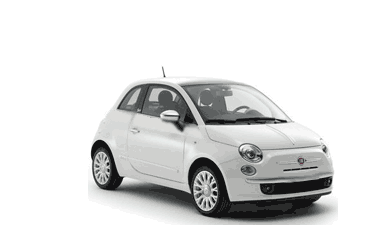 Real Life Objects, Properties, and Methods
In real life, a car is an object.
A car has properties like weight and color, and methods like start and stop:

All cars have the same properties, but the property values differ from car to car.
All cars have the same methods, but the methods are performed at different times.

You have already learned that JavaScript variables are containers for data values.
This code assigns a simple value (Fiat) to a variable named car:
var car = "Fiat";
Objects – Try this – Add model and colour to the output
<!DOCTYPE html>
<html>
<body>
<h2>JavaScript Objects</h2>
<p id="demo"></p>
<script>
// Create an object:
var car = {type:"Fiat", model:"500", color:"white"};
// Display some data from the object:
document.getElementById("demo").innerHTML = "The car type is " + car.type;
</script>
</body>
</html>
Note 
the dot notation for the name.value paircar.type
curly brackets
JSON
JSON: JavaScript Object Notation.
JSON is a syntax for storing and exchanging data.
JSON is text, written with JavaScript object notation.
It is a way to store information in an organized, easy-to-access manner. 
It is a human-readable collection of data that can be accessed in a logical manner

{ "name":"John" }

JSON data is written as name/value pairs
A name/value pair consists of a field name (in double quotes), followed by a colon, followed by a value
The curly brackets indicate it is an object
JSON
JSON examples require the use of a server

Use the examples at JSON Introduction (w3schools.com)
Web browser storage
HTML is stateless, it does not explicitly keep anything from previous page visits

There are three ways to store data:

Cookies  - limited space, involves server (see other slides)

local.Storage – no expiration date, at least 5MB of data

sessionStorage  - data lost when browser tab closed, at least 5MB of data
local.storage - methods
setItem(): Add key and value to localStorage

getItem(): get items from localStorage

removeItem(): remove an item by key from localStorage

clear(): clear all localStorage

key(): Passed a number to retrieve the key of a localStorage
var KeyName = window.localStorage.key(index);

localStorage.length returns the number of items in localStorage
local.storage - examples
// StorelocalStorage.setItem("lastname", "Smith");// Retrievedocument.getElementById("result").innerHTML = localStorage.getItem("lastname");

// StorelocalStorage.lastname = "Smith";
// Retrievedocument.getElementById("result").innerHTML = localStorage.lastname;
// Remove
localStorage.removeItem("lastname");
session.storage – methods – the same as local.storage
setItem(): Add key and value to sessionStorage

getItem(): get items from sessionStorage

removeItem(): remove an item by key from sessionStorage

clear(): clear all sessionStorage

key(): Passed a number to retrieve the key of a sessionStorage
var KeyName = window.sessionStorage.key(index);
Example of local storage –  in the browser click on developer tools to see local storage data
Javascript.html
Try this main.js
Browser cache
Used to locally store frequently used pages or parts of pages 
Saves going back to the server
Improves speed of loading pages

Used to store .css and .js files required by a web site so that they are only downloaded once